Basrah University
Chapter TwoThe Main Computer Parts
By Rawan Saleh Ismael
M.Sc. Computer science
Software: System software
Collection of programs 
Designed to do specific task 
Prepared by manufacturer 
Low level language 
Serves as the interface btn the hardware & software
18/02/2020
Petrleum Engineer
Example of System Software
Operation system : DOS, Windows, UNIX, LINUX, MAC, Android .

Utility : 
small programs,
 simple task, 
editor allows the user open file and write
Exp: Internet explorer, disk clean up
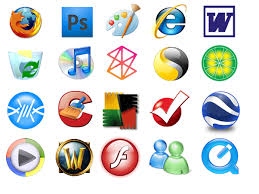 18/02/2020
Petrleum Engineer
Compilers Programs:
translate program 
Basic, Pascal, Fortran
Converts main programs to machine language (object program)
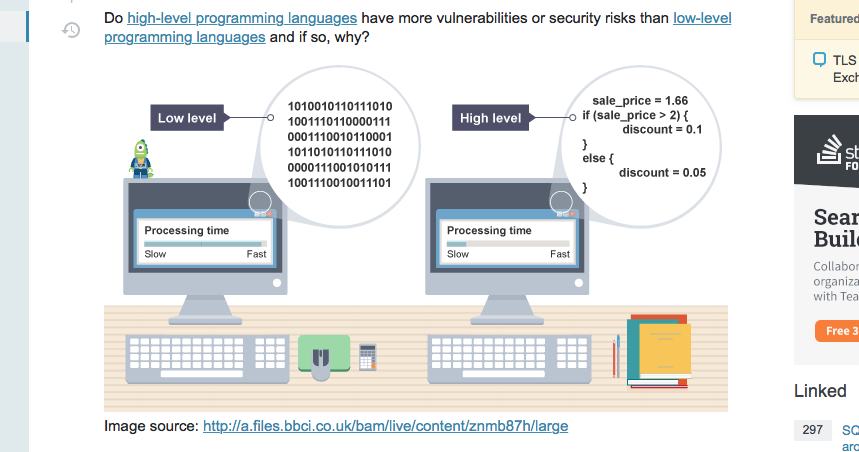 18/02/2020
Petrleum Engineer
Features of system software
Close to the system
Fast in speed 
Difficult to design and understand
Less interactive 
Smaller in size
Difficult to manipulate 
Written in low level language
18/02/2020
Petrleum Engineer
Application software
Designed to satisfy a particular need and environment 
Single program : Microsoft’s notpad 
Collection of programs : spreadsheet package
18/02/2020
Petrleum Engineer
Features
Close to the user 
Easy to design
More interactive 
Slow in speed 
Written in high level languages
Easy to understand and manipulate 
Bigger , required size
18/02/2020
Petrleum Engineer
Language type
Machine language 
Assembly language 
High level language
18/02/2020
Petrleum Engineer
Machine language
Collection of binary digits 
Only language computer understand
Compiled
Computer program
Machin language
C++
Java 
VB
18/02/2020
Petrleum Engineer
Assembly Language
Particular order 
Different from computer to another
Using Assembler to convert it into machine language
Translate a program to object program
18/02/2020
Petrleum Engineer
High level Languages
Designed to simplify computer processing 
Easy to read syntax
Run on computer processor 
Must be processed by compiler
C++, Java, Python, C…..
Designed for desktop software, mobile , websites …
18/02/2020
Petrleum Engineer
18/02/2020
Petrleum Engineer
18/02/2020
Petrleum Engineer
http://www.belpercomputing.com/year-10/ocr-gcse-computer-science/term-1/inside-the-cpu/

https://www.learncomputerscienceonline.com/central-processing-unit/
18/02/2020
Petrleum Engineer